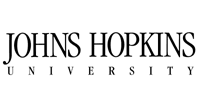 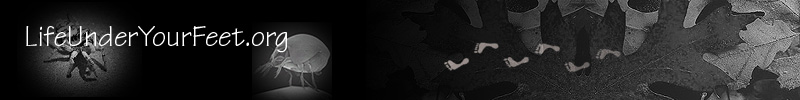 Phoenix: 
An Epidemic Approach to 
Time Reconstruction


Jayant Gupchup†, Douglas Carlson†, Răzvan Musăloiu-E.†,* , 
Alex Szalay±, Andreas Terzis†



Department of Computer Science, Johns Hopkins University†
Department of Physics and Astronomy, Johns Hopkins University±
Google *
where: Environmental Monitoring
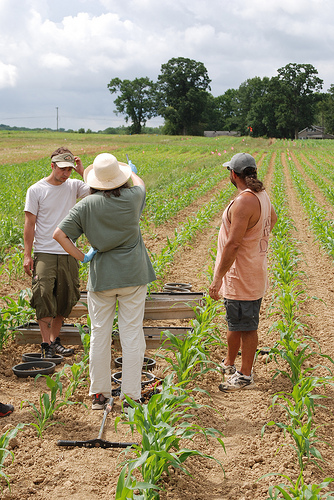 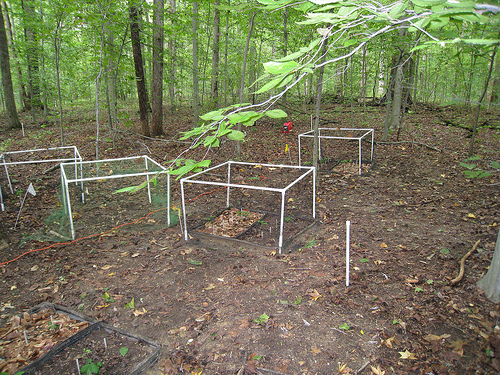 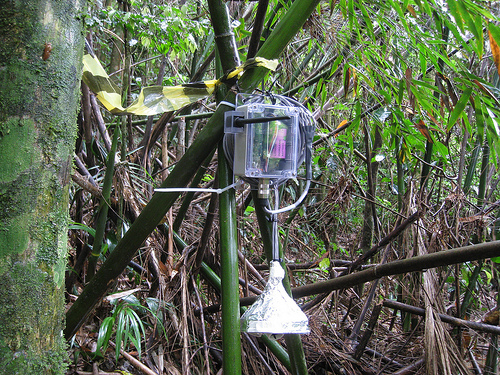 Design Goals and Targets
Target Lifetime : 1 year
Duty-cycle (~ 5%)

Accuracy Requirements
Milliseconds (ms) - Seconds (s)
Online Synchronization not needed

Delay-tolerant networks
Basestation collects data opportunistically
NOT “sample-and-send”

All measurements require timestamps
Not just events
[Speaker Notes: JG : goes to the front along with application. Explain why not FTSP]
Naïve Time Reconstruction
Measurements are timestamped using motes local clock


Basestation collects data


Time reconstruction algorithm: Assigns measurements a global timestamp
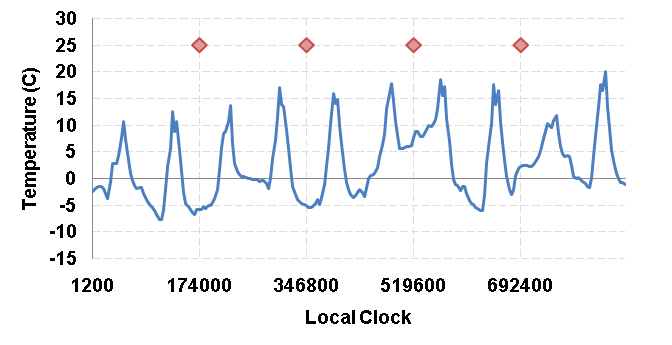 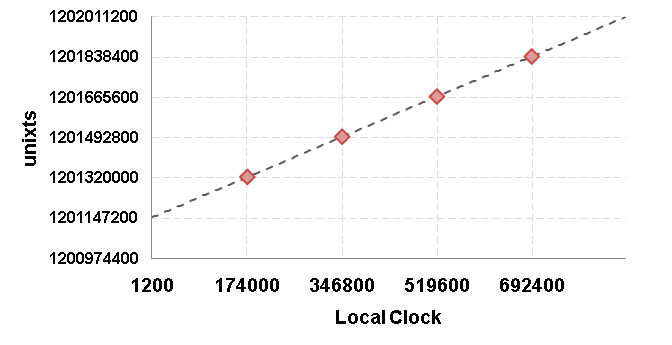 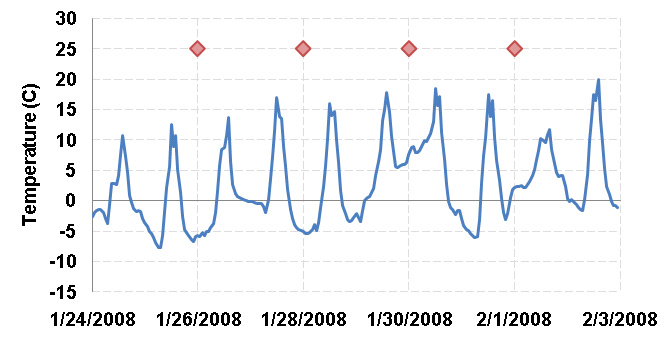 [Speaker Notes: Does not run at the BS. Motes timestamp measurements using the localclock. 2 panels. Add the mapping slide here.]
Reconstruction is NOT Synchronization
Asynchronous operation
Each mote has its own operation schedule
No attempt to match schedules


Motes
Agnostic of network time / global time
Do not process time information
Do not have an onboard Real-Time Clock (RTC)
    (E.g. Telos, Mica2, MicaZ, IRIS)
Phoenix Performance
Accuracy
Order of seconds, ~ 6 PPM (ignoring temperature effects)

Yield : Fraction of measurements assigned timestamps
≥ 99%

Overheads:
Duty-Cycle	: 0.2% 
Space			: 4%

Yield performance maintained:
Presence of random, frequent mote reboots
Absence of global clock source for months
[Speaker Notes: JG : Write down the definition of Yield]
Background
and
Related Work
Reboots and Basestation
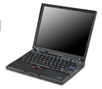 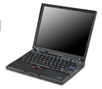 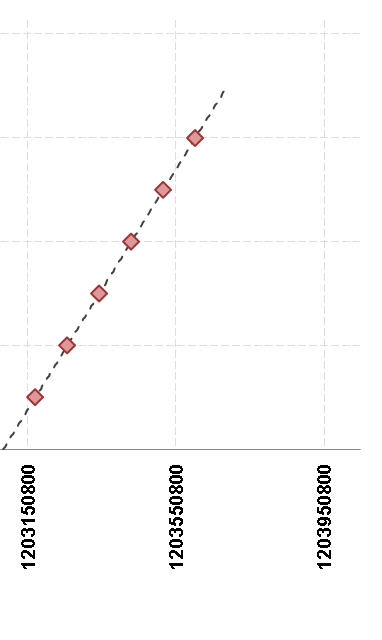 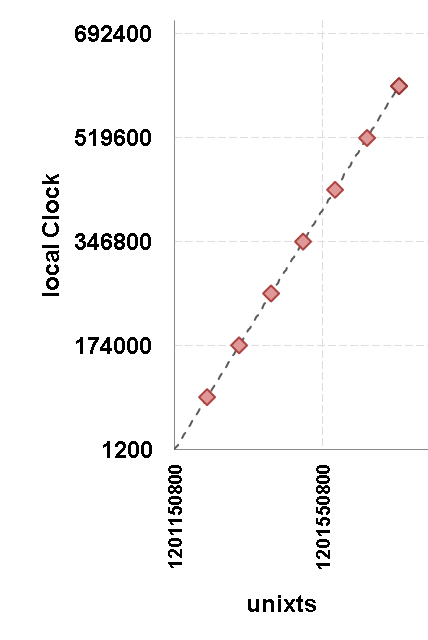 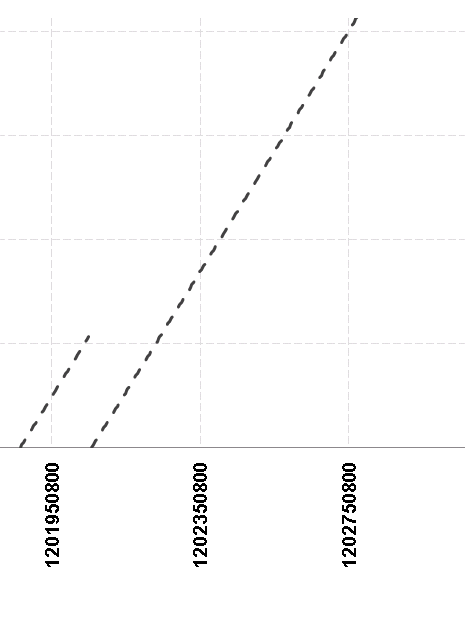 ? ? ?
[Speaker Notes: Simplify the graph.]
Cub Hill – Year long deployment
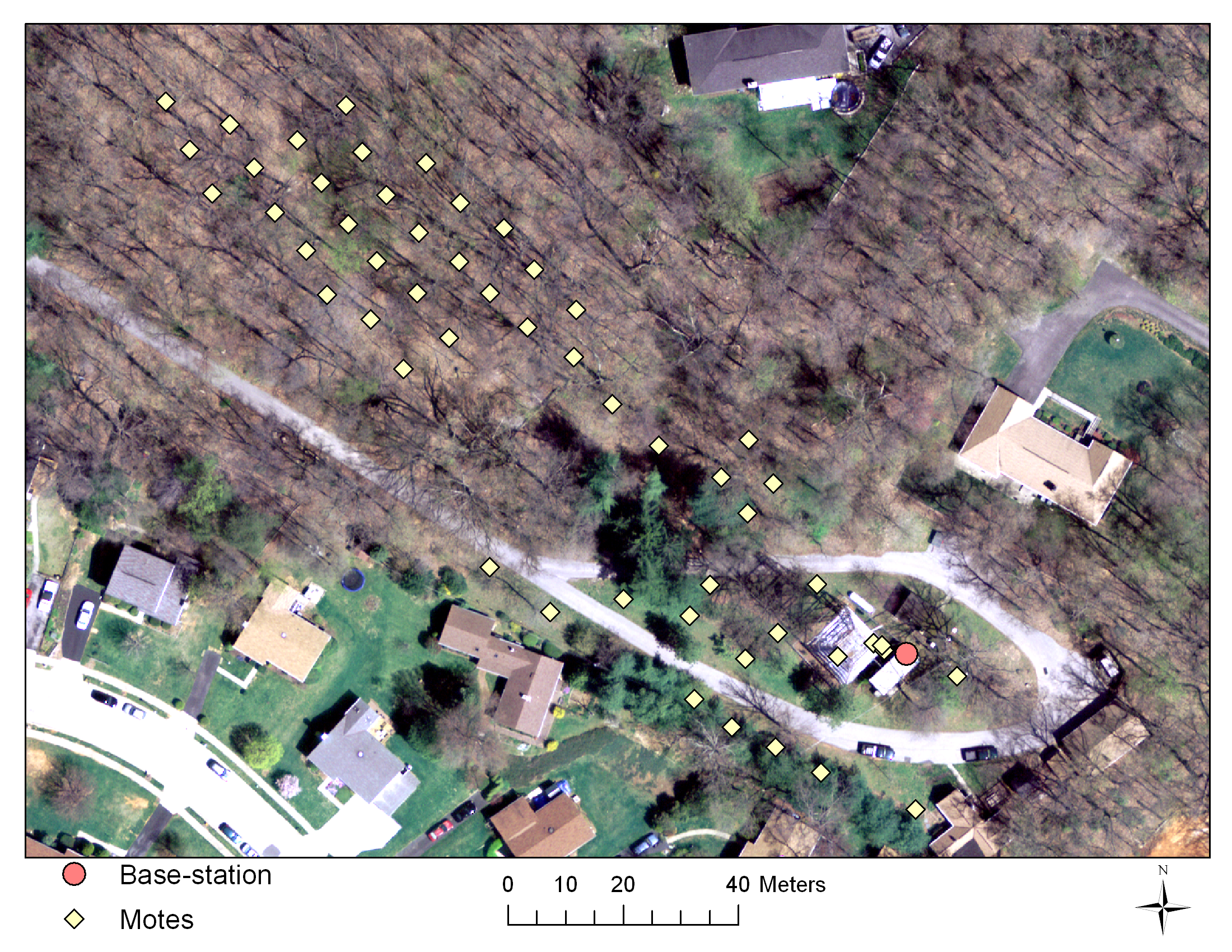 [Speaker Notes: Soil monitoring application.]
Cub Hill : Time Reconstruction
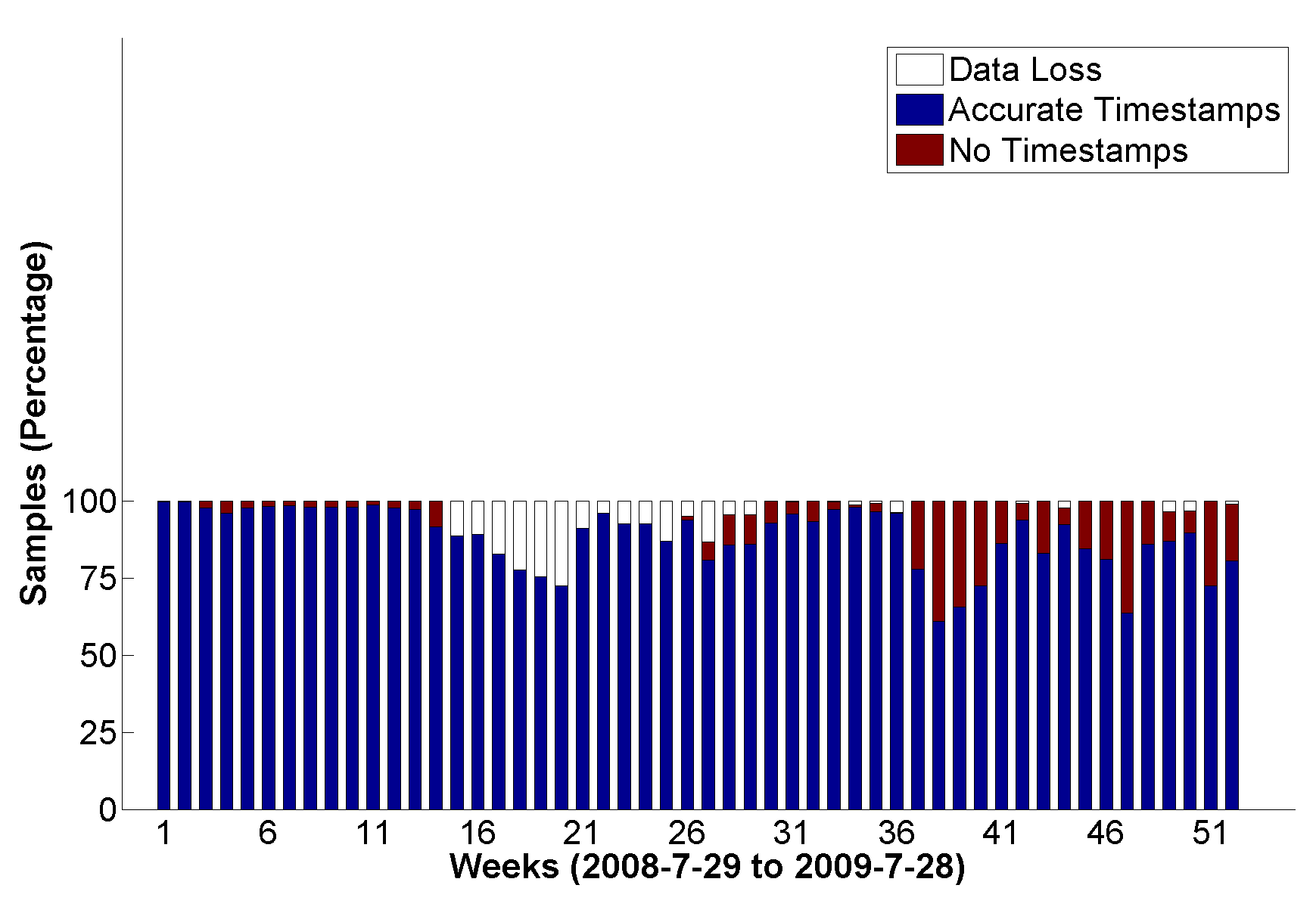 Watchdog Fix
Basestation Down
Nodes Stuck
(Data Loss)
Reboot Problems
[Speaker Notes: Watchdog to reboot stuck state or memory violations. Practise more]
Rate of Reboots
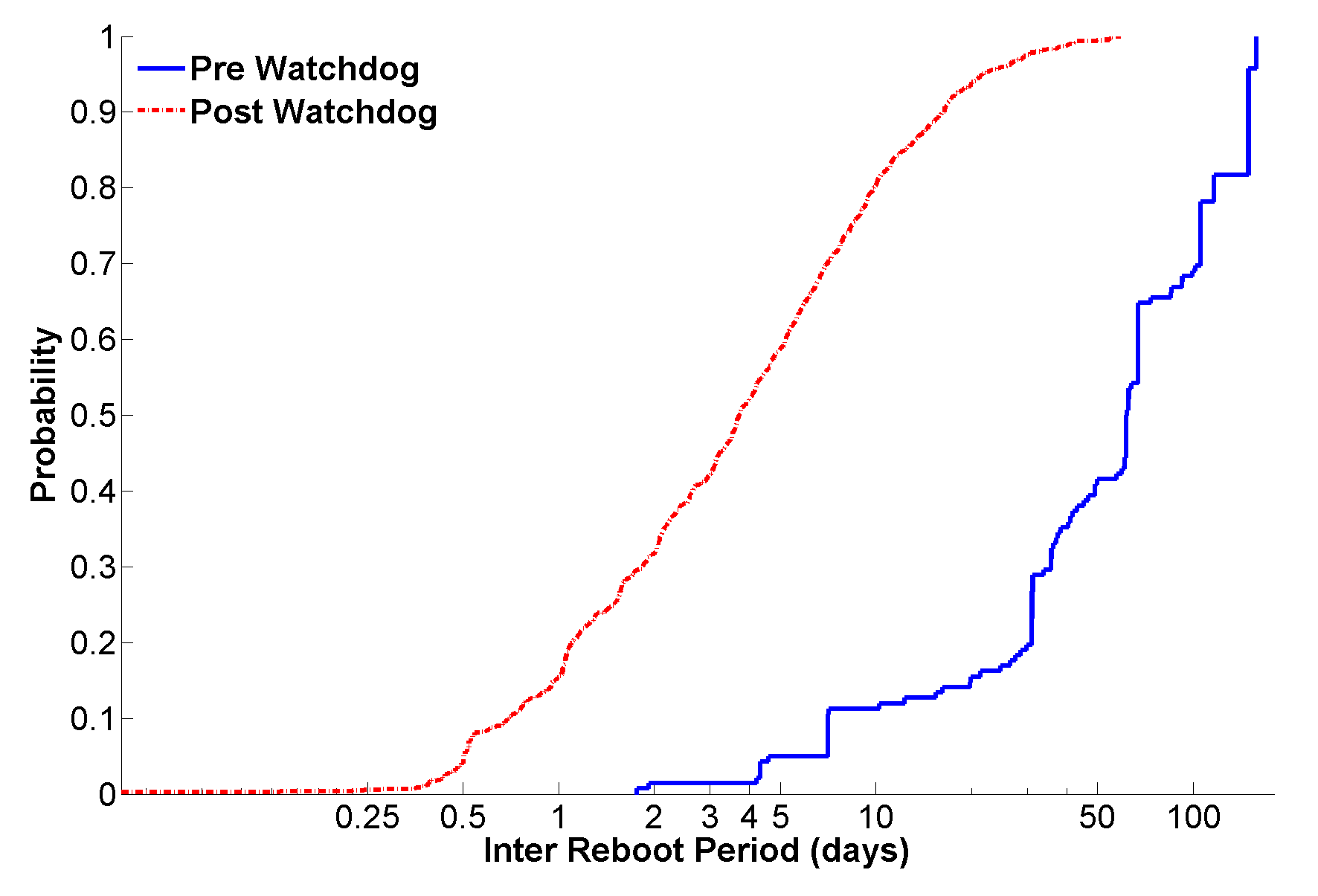 [Speaker Notes: Point out extremes]
Reconstruction Challenges
Motes reboot at random
Downtime is non-deterministic

Dependence on basestation

Temporary network partitions

Mote clock
Varies per mote
Skew changes over time
Related Work
Linear Regression for Time Rectification
Fidelity and Yield in a Volcano Monitoring Sensor Network, Werner-Allen et al., OSDI 2006

Reboot Problems
Lessons from the Hogthrob Deployments, Chang et al., WiDeploy 2008
Trio: Enabling sustainable and scalable outdoor wireless sensor network deployments, Dutta et al., SPOTS 2006

State preservation after reboots
Surviving sensor network software faults, Chen et al., SIGOPS 2009

Data-driven Temporal Integrity
Recovering temporal integrity with data driven time synchronization, Lukac et al., IPSN 2009
Sundial: Using sunlight to reconstruct global timestamps, Gupchup et al., EWSN 2009
[Speaker Notes: Go faster. Don’t mention the names … just the work and what they do.]
Phoenix
[Speaker Notes: High level of what the hell phoenix does !]
Big Picture
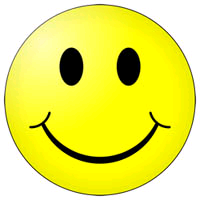 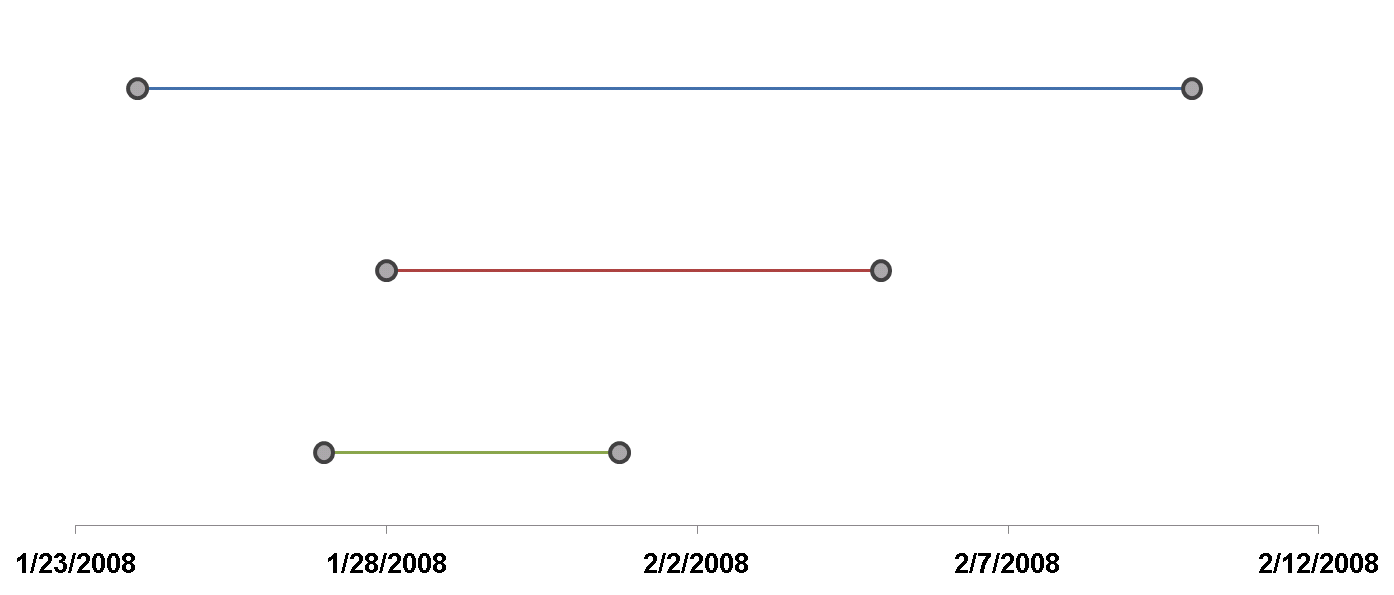 1
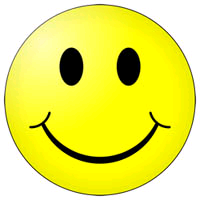 2
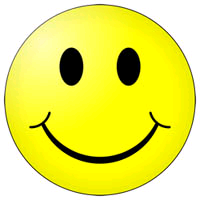 3
Base Station
[Speaker Notes: 1 has references to the global clock. 2 and 3 do not.]
Terminology
Segment: State defined by a monotonically increasing local clock (LC) 
Comprises <moteid, reboot counter>

Anchor:
<local,neighbor>   :  Time-references between 2 segments
<local,global> :  Time-references between a segment and global time 

Fit : Mapping between one time frame to another
Defined over <local,neighbor>   	: Neighbor Fit
Defined over <local,global> 		: Global fit

Fit Parameters
Alpha (α) :  Skew
Beta   (β) :  Offset

Goodness of Fit :  Metric that estimates the quality of the fit
E.g. : Variance of the residuals
2-Phase
Phase-I  : Data Collection 
   (In-network)

Phase-II : Timestamp Assignment 
   (Database)
[Speaker Notes: NOT basestation (outside)]
Architecture Summary
Motes



Global Clock Source



Basestation
[Speaker Notes: Components. Explain each component]
Anchor Collection – I : Beaconing
Each Mote: 

 Beacons time-state periodically
 <moteid, RC #, LC>
 Beacon interval~ 30s
 Duty-cycle overhead: 0.075%
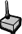 28
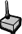 97
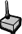 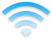 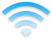 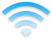 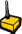 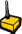 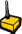 43
[Speaker Notes: Get rid of so many motes]
Anchor Collection – II : Storage
Each Mote: 

 Stays up (30s) after reboot 
 Listens for announcements
 Wakes up periodically (~ 6 hrs)
 Stays up (30s)
 Listens for announcements

 Stores <local, neighbor> anchors

 Duty-Cycle : 0.14%
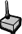 28
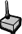 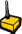 97
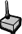 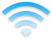 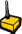 43
[Speaker Notes: Get rid of so many motes]
Anchor Collection – III : Global References
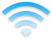 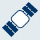 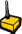 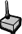 G-Mote: 

 Connected to a global clock source
 Beacon its time-state (30s)
 Store Global References (6 hrs)
 Global clock source
   (GPS, Basestation etc)
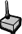 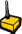 97
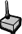 43
[Speaker Notes: Get rid of so many motes]
Time Reconstruction (outside the network)
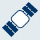 <Global Fit>
28-4
(G)
28-4
(G)
Segment Graph
χ = 2
χ = 7
97-7
(A)
97-7
(A)
43-5
(B)
43-5
(B)
χ = 2.5
<Global Fit>
<Global Fit>
[Speaker Notes: Mention segments not motes]
Evaluation:

Simulation & Experiments
[Speaker Notes: Mention parameters using cub hill]
Evaluation Metrics
Yield: 
	Fraction of samples assigned timestamps (%)

Average PPM Error: 
    PPM Error per measurement:
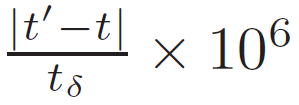 Duty Cycle Overhead: 
	Fraction of time radio was on (%)

Space Overhead: 
     Fraction of space used to store anchors (%)
[Speaker Notes: Explain the formula]
Simulation: Missing Global Clock Source
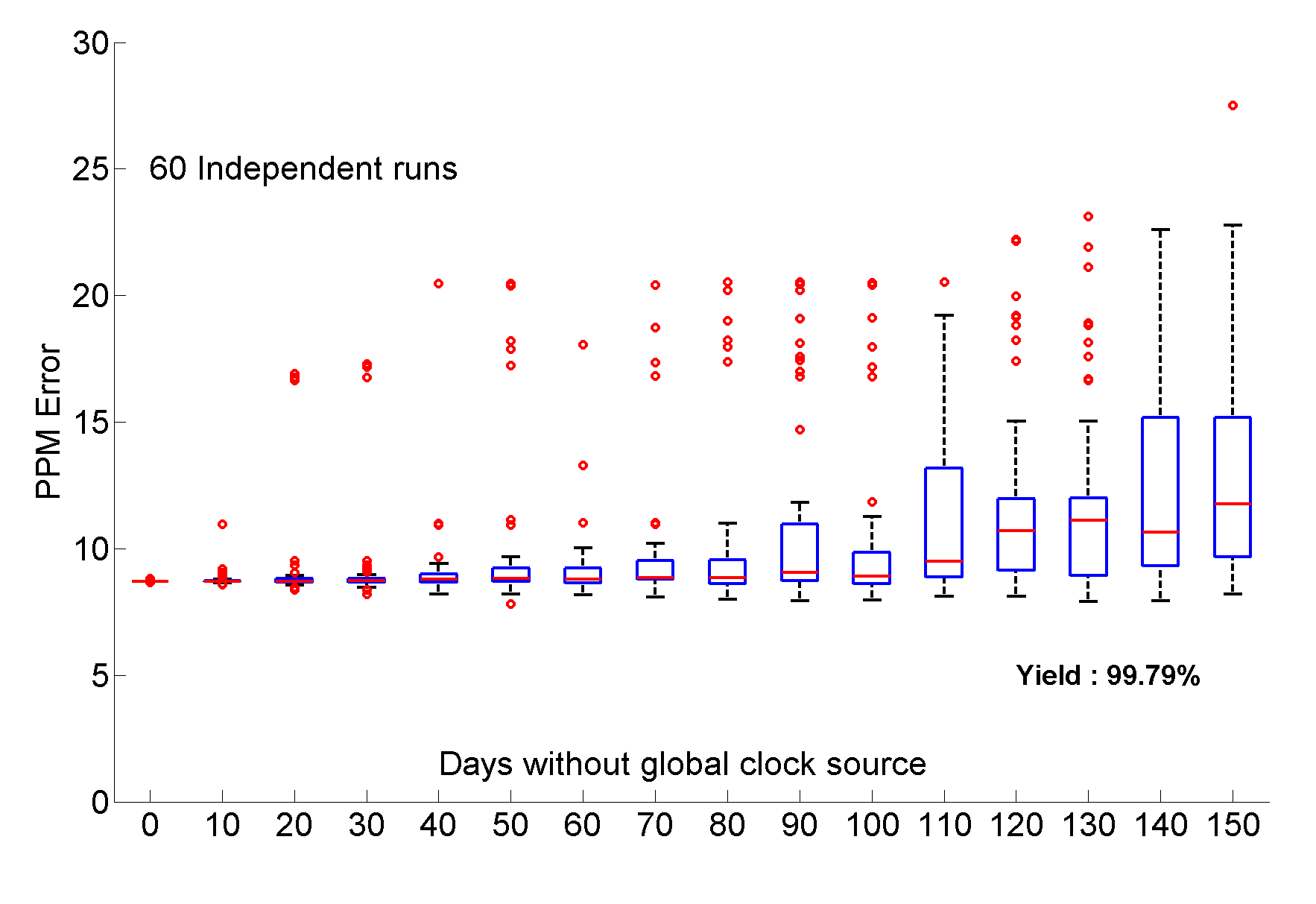 Simulation Period : 1 Year
Simulation: Wake Up Interval
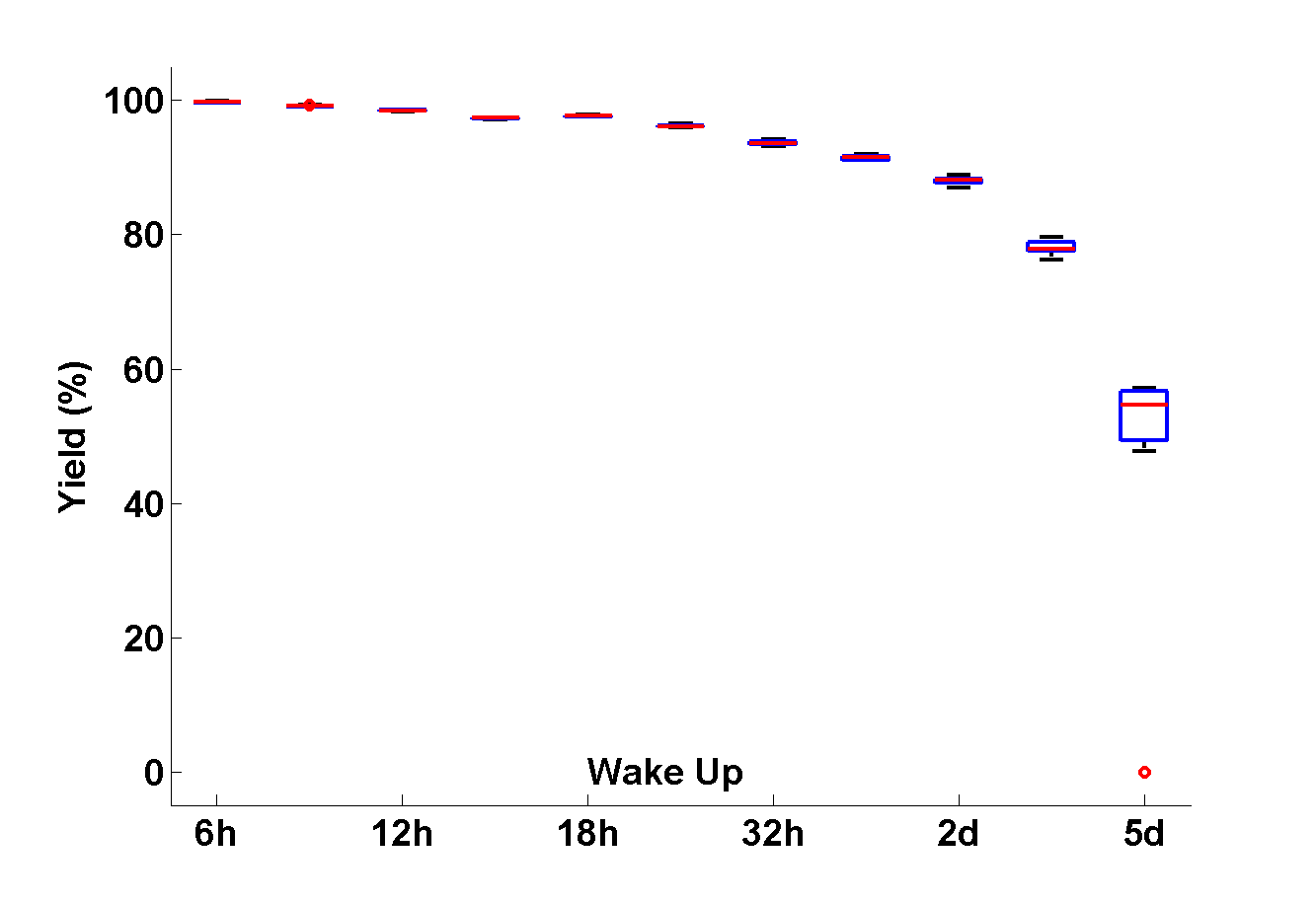 Anchor collection rate should be significantly faster than the rate of reboots
Simulation: Segments to anchor with
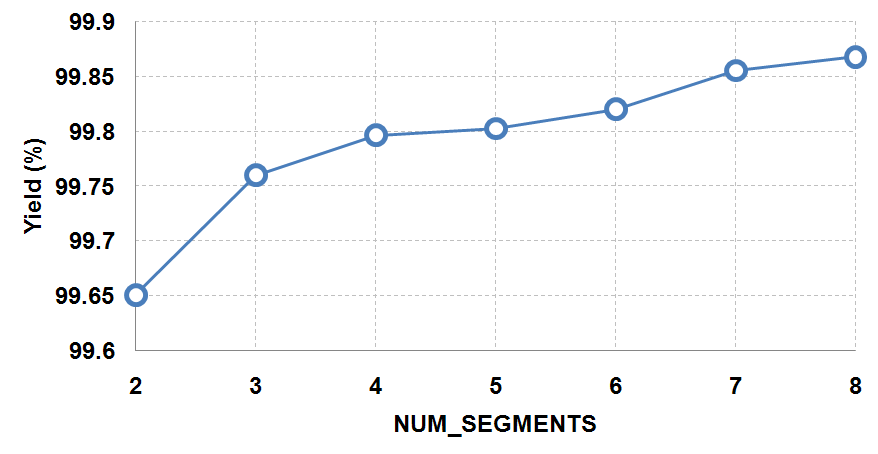 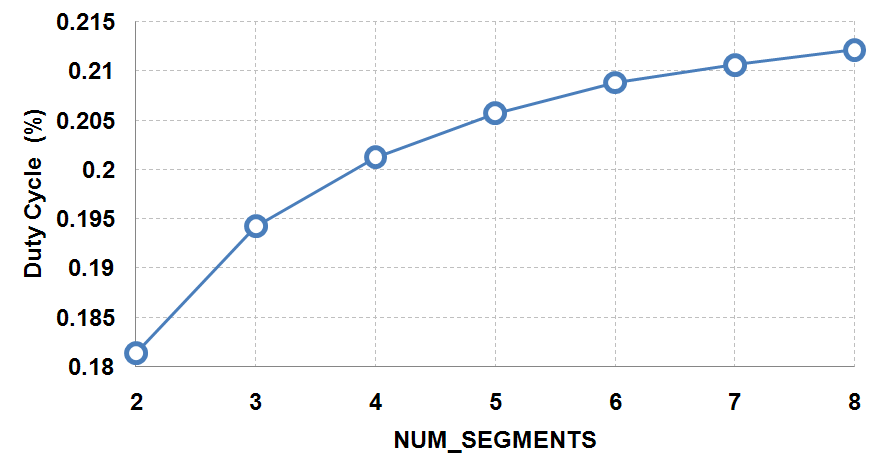 [Speaker Notes: Just put them together and say this is the price you pay … Introduce DL first]
Olin Deployment
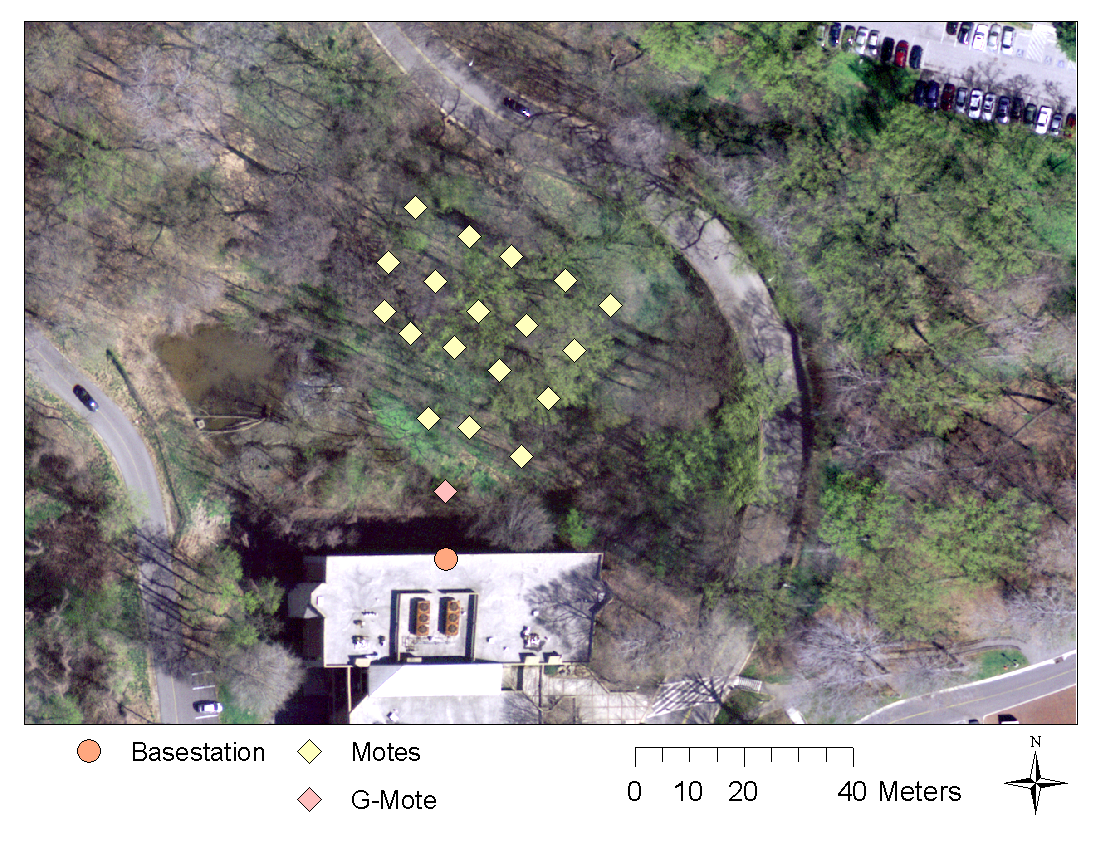 - 19 Motes             - 21 Day Deployment        - 62 segments       - One Global clock mote
Deployment Accuracy
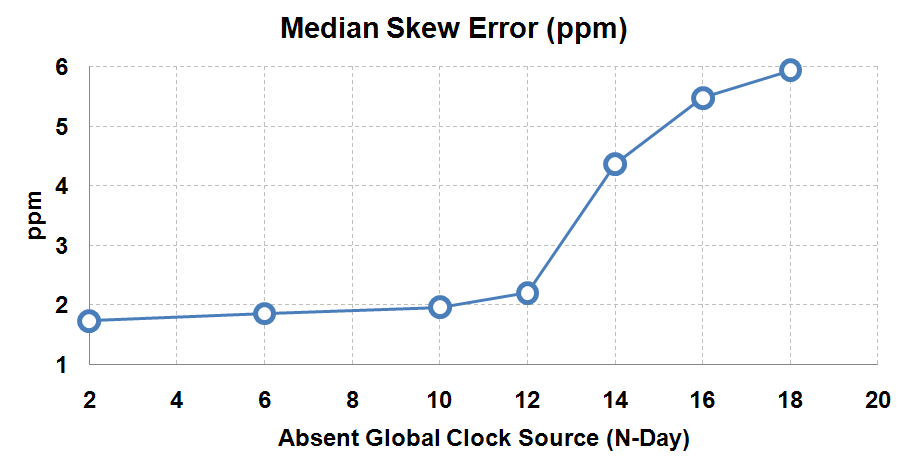 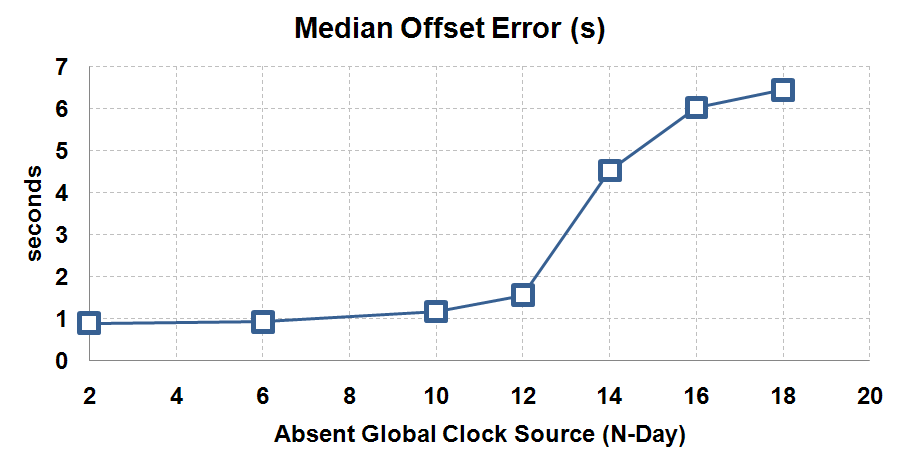 [Speaker Notes: Non-phoenix  reconstruction. DON’T MENTION GROUND TRUTH!]
Naïve Yield Vs Phoenix Yield
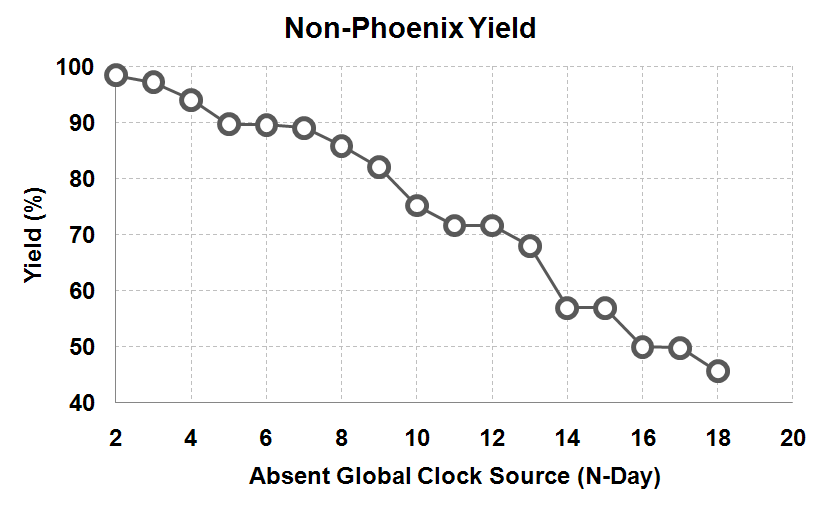 Phoenix Yield: 99.5%
[Speaker Notes: Non-phoenix  reconstruction. DON’T MENTION GROUND TRUTH!]
Conclusion
Phoenix timestamps:
> 99% of the collected measurements
With accuracy in order of seconds

Phoenix is Robust to:
Basestation failures for days-months
Random mote reboots

Paying a price of:
0.2% increase in duty cycle
4% space overhead
[Speaker Notes: 26 bytes every 10 minutes]
Questions ?
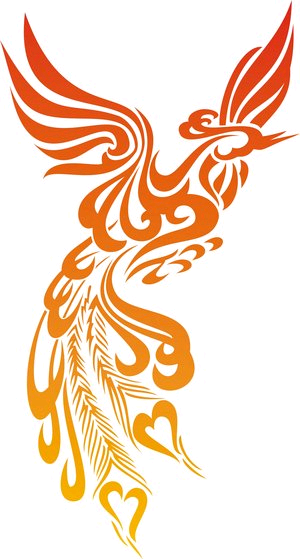 Extra:
Discussion / Future Work
Choosing the right link metric
Factor number of anchor points
Temporal separation of anchors
Combining the metrics along a “fit” path

Adaptive anchor collection
If rate of reboots is unknown

Compare with online timestamping (FTSP)
[Speaker Notes: Pick the right Goodness of fit]
Simulation Parameters
Reboots: Long downtimes
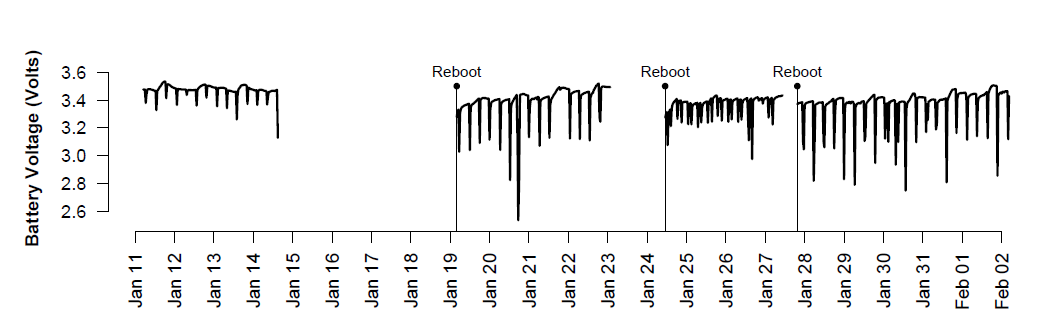 Clock Skews
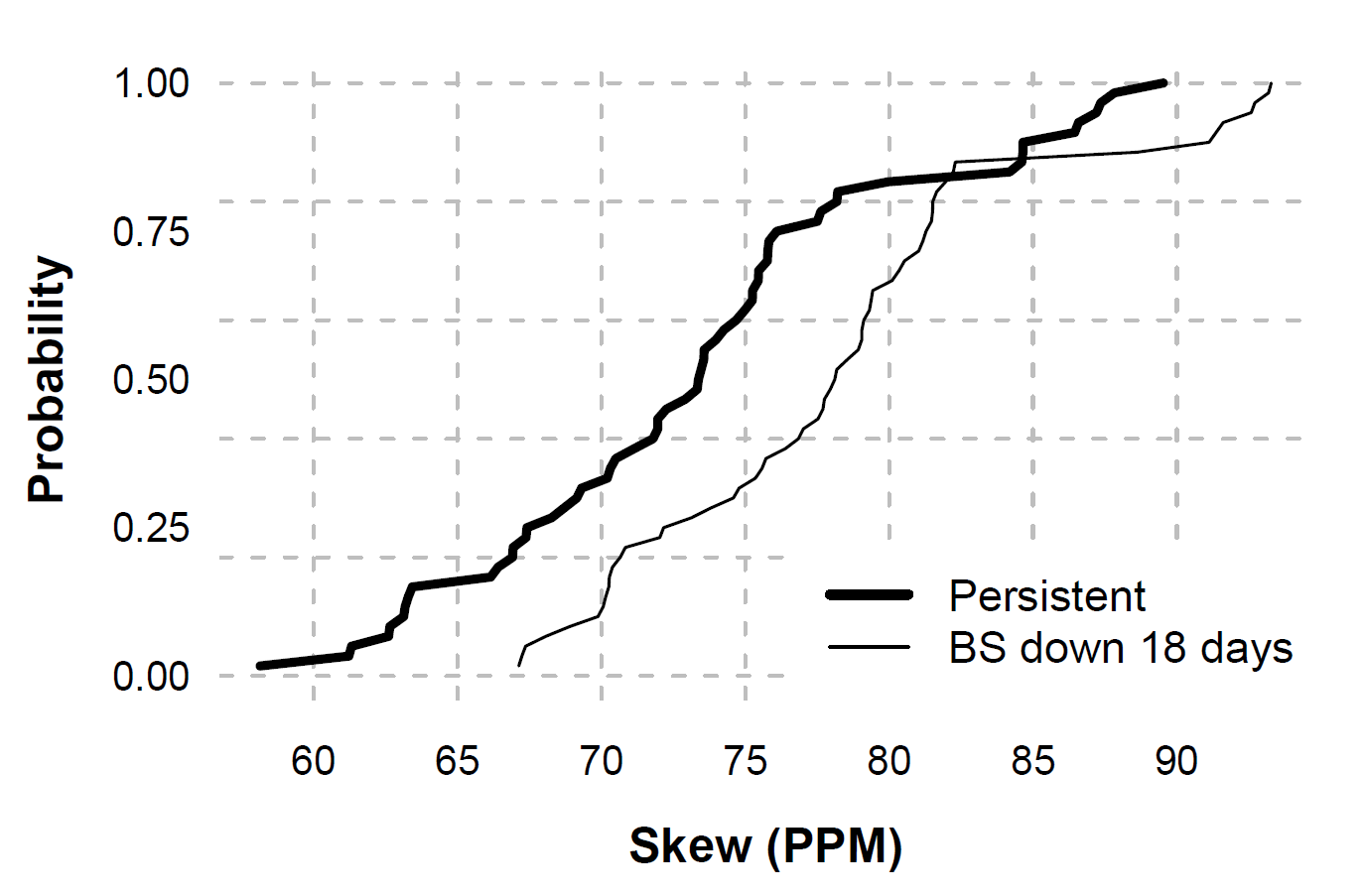 Temperature dependence
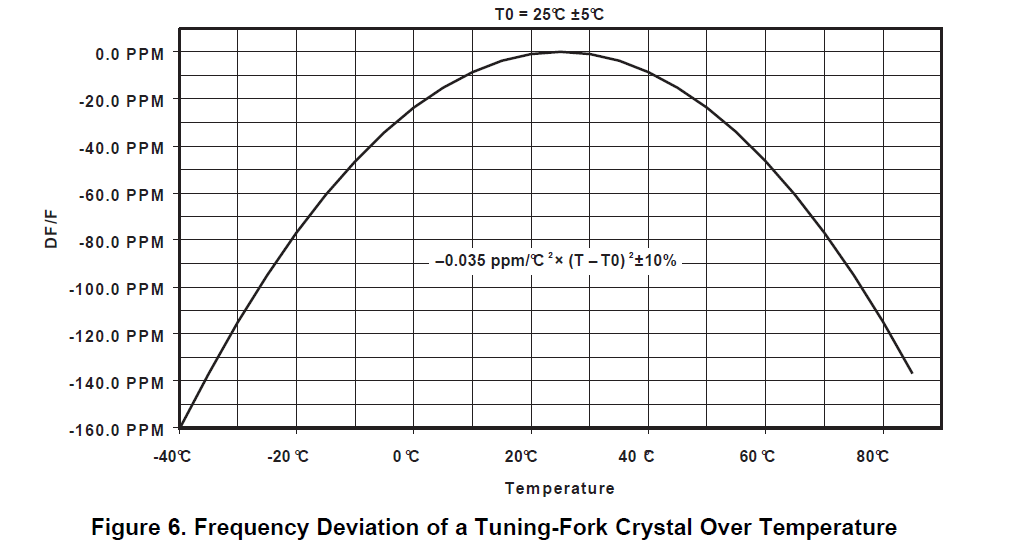 Source: http://focus.ti.com/lit/an/slaa322b/slaa322b.pdf